Giáo viên Toán:
BÀI 10 : CHIA ĐƠN THỨC CHO ĐƠN THỨC
I /  QUI  TẮC :
II/  ÁP  DỤNG :
*Kiểm tra kiến thức cũ
Phân tích đa thức sau thành nhân tử:
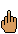 x3+ 2x2y + xy2 -9x
x3 + 2x2y   + xy2 - 9x
= x.x2 + x.2xy  + xy2  – x .9
= x.( x2+ 2xy  + y2 - 9)
= x [(x2  +2 xy  + y2 ) - 9]
= x [ (x+y)2 -32]
= x [ (x+y) -3] .[ (x+y) +3]
= x (x +y -3) .(x + y +3)
A
B
Là hai đa thức (B    O)
A          B
…
Được đa thức Q sao cho A=B.Q
hay Q = A :  B
Là hai đơn thức
A:B được thực hiện như thế nào?
ở lớp 7 ta đã biết  :với mọi x     o
 m, n        N ; m      n thì :
Em hãy viết công thức chia hai lũy thừa cùng cơ số.
xm: xn =
xm-n (m > n)
?
xm : xn =
1  (m=n)
?
I/ QUI TẮC :
?1
Làm tính chia :
?
a/ x3 :  x2 =      =
x3-2 = x1 = x
{
{
( 15 : 3 ) .(x7 : x2)
b/ 15x7  :3x2 =
?=
x5
x7-2
5
= 5 x5
20
12
5
3
C/ 20 x5 :12 x  =
( 20 : 12 ).( x5 : x)
?
: 4
=         . x 5 -1
: 4
x4
=          . x4
? 2
Tính:
(15 : 5).(x2:x).(y2:y2)
a/ 15x2y2 : 5xy2 =
{
{
{
x1
yo
3
=     3. x .1
=  3 x
12: 3
9:3
4
4
3
3
(12: 9) . (x3:x2) . (y :1)
b / 12x3y : 9x2=
?
{
{
{
y
x3-2
=         . x1. y
=         . xy
Nhận xét:
…
B
= Q
A
Đ ơn thức A chia hết cho đơn thức B khi mỗi biến của B đều là biến của A với số mũ không lớn hơn số mũ của nó trong A .
…
x4 y5
x2 y3
= x2 y2
Qui taéc
Muốn chia đơn thức A cho đơn thức B (trường hợp A chia hết cho B ) ta làm như sau :
    - Chia hệ số của đơn thức A cho hệ số đơn thức B .
    - Chia lũy thừa của từng biến trong A cho lũy thừa của cùng biến đó trong B.
    - Nhân các kết qua vừa tìm được với nhau .
Bài tập 60 ( sgk)
(x)10-8
a / x10:(-x)8=
?
=  x2
x8
b/(-x)5:(-x)3 =
(-x) 5-3
?
=   (- x)2
= x2
(-y)5-4
c/(-y)5:(-y)4=
?
= (-y)1
= -y